Composite Indices
Gayani Hurulle Laleema Senanayake
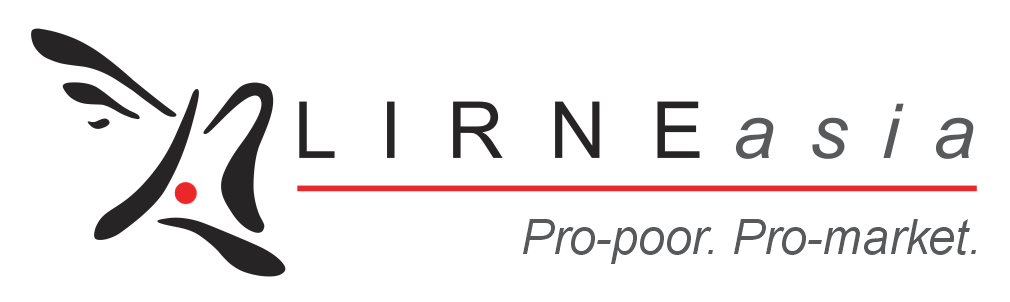 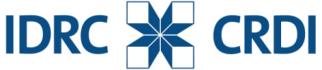 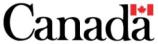 This work was carried out with the aid of a grant from the International Development Research Centre, Canada.
Doing Business Index	How Business is Done in the Developing World: Deals vs 	Rules- Hallward Driemier & Prichett 
ICT Development Index
Network Readiness Index
Knowledge Economy Index
A4AI Affordability Index
Country comparisons
2
What are composite indices?
Composite indices are those measurement efforts that require synthesis of numerous factors into one given factor																Sainz (1989)
4 steps of preparing composite indices
Selection
Scaling
Weighting and aggregation
Validation 					    Mc Granahan et al (1978)
3
Doing Business Index- World Bank
Doing Business index analyses laws, regulations and administrative requirements affecting various aspects of private enterprise in 189 countries.

It focuses primarily  on regulations that affect SMEs operating in the largest business city of an economy. The 2015 report however,  also covers the 2nd largest business city in countries with a population of over 100 million.
4
10 topics, 31 indicators
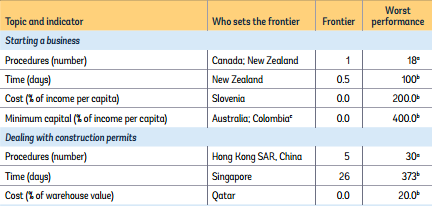 Equal weights across all indicators and sub indices
This year’s report used Distance to Frontier (DTF) scores to benchmark economies with respect to a measure of regulatory best practice- showing the gap between each economy’s performance and the best performance on each indicator
Source: World Bank (2015) Doing Business Report
5
Sources of information
Relevant laws and regulations
DB respondents (experts)
Governments of economies
WB group regional staff
How many experts does Doing Business consult?
Questionnaires are administered to experts: lawyers, business consultants, accountants, freight forwarders
6
How Business is Done in the Developing World: Deals vs Rules					                          Hallward Driemeir & Prichett
Highlights that DB is based largely on de jure institutions 
Many developing countries create complex and burdensome legal procedures 
Chong, La Porta, Lopez-de-Silanes, and Shliefer (2014) document that even in relatively straightforward services like handling misaddressed international mail, developing country governments show little to no compliance with their own policies

How is business actually done?
7
Doing Business vs Enterprise surveys
Sources: Doing Business Report 2015, Hallward- Driemeier & Prichett (2015)
8
3 common topics are analysed in the paper
Days to get a construction permit
Days to start a business/get an operating license 
Days to clear imports/customs
9
Questions askede.g.: re construction permits
Doing business: The question has to be about a specified type of building, which is a warehouse to be used “for general storage activities, such as storage of books or stationery” and “not be used for any goods requiring special conditions, such as food, chemicals or pharmaceuticals.” It will have two above-ground stories and 14,000 square feet, and each floor will be three meters high. It will be on the fringe of the city, with road access, on a plot of land that is 10,000 square feet. The warehouse will be “valued at 50 times income per capita.”

Enterprise survey: Over the last two years, did this establishment submit an application to obtain a construction-related permit?” And if the answer is yes, then: “In reference to that application for a construction-related permit, approximately how many days did it take to obtain it from the day of the application to the day the permit was granted?”
10
The median DB reported time was 177 days while the median ES reported time was 30 days

Larger the DB value, larger the gap between the DB value and the ES median

R2 of quartic regression of 0.11
11
At low values of DB, some DB<ES medianAt high values of DB, all DB>ES median

Extremely low R2 of quartic regression: 0.023
12
Nearly all observations are below the 45o line, some near it

R2 of quartic regression: 0.125
13
DB carried out annually, ES only occasionally. Fewer data points as only countries with repeated ES between 2006 and 2014 were used.
Little change in ES, while DB values have fallen
14
24 countriesChosen if:1. if there was a change in the DB value in getting construction permits at least 20 days
2. If there was a repeated ES survey
No change in ES in many- maybe due to a short gap between ES DB has only increased in 3Both have only increased in 1
15
Fast and slow firms within countries
Enterprise Surveys also reveal differences across firms within each country
ES data show that there is more variation across firms within a country than across countries
   In obtaining construction permits
10th percentile: Burundi- 99 days           90th percentile: Albania- 320 days     
The difference in the same between fast firms in the ‘fastest’ and ‘slowest’ countries is only 13 days. The variation among the slow firms is even higher at 305 days (10 months).
16
Large variation between the performance of fast and slow firms

 Fast firms largely unaffected by regulations considered by the DB index
Slow firms not affected uniformly. Some ES report delays greater than times estimated by the DB index
17
Networked Readiness Index- WEF
NRI measures the capacity of countries to leverage ICTs for increased competitiveness and wellbeing (Source:WEF Global IT Report 2015)
Methodology 
Covers 143 economies
Data sources
½ of the individual indicators used in the NRI are sourced from international organizations ( ITU, UNESCO, Other UN agencies, and the World Bank, national sources)
½ World Economic Forum’s Executive Opinion Survey (13,000 business executives).
18
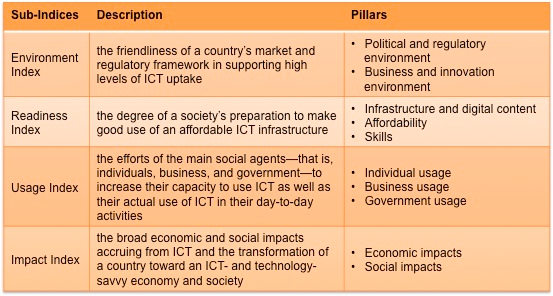 19
Framework of the NRI
20
Knowledge Economy Index 
The World Bank’s Knowledge Assessment Methodology is an online interactive tool that produces the Knowledge Economy Index (KEI)–an aggregate index representing a country’s or region’s overall preparedness to compete in the Knowledge Economy (KE).
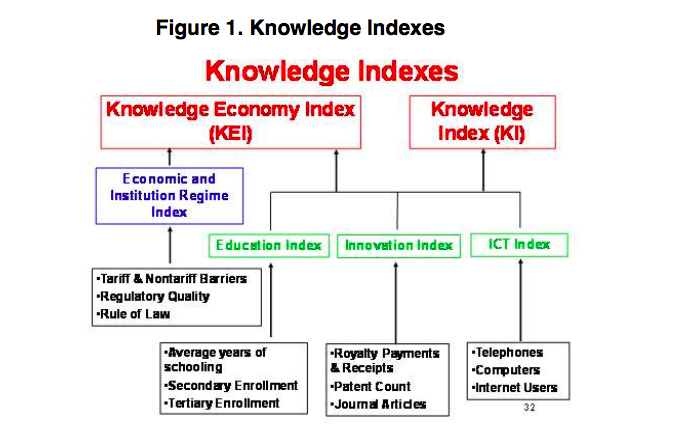 21
22
ICT Development Index-  ITU
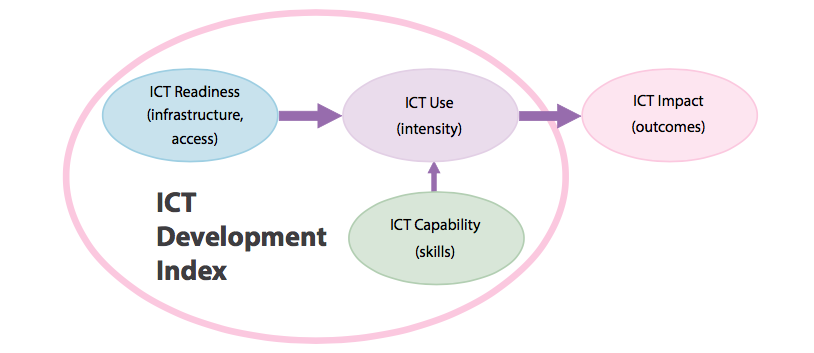 Source: ITU, Measuring Information Society 2014
23
ICT Development Index: indicators
Source: ITU , Measuring Information Society 2014
24
ICT Development Index: indicators
The Index deliberately does not measure prices and affordability in each country. Instead, the Affordability Index measures progress toward increased broadband adoption, and the policy and regulatory environments that lead to affordability”						A4AI Affordability Report 2014
The 2013 AI included ITU indicators measuring broadband prices as a % of GNI (cost of fixed band per capita, cost of mobile band per capita, cost of bandwidth per MB)This is not included in the 2014 report
Equal weights across all indicators and sub indices
25
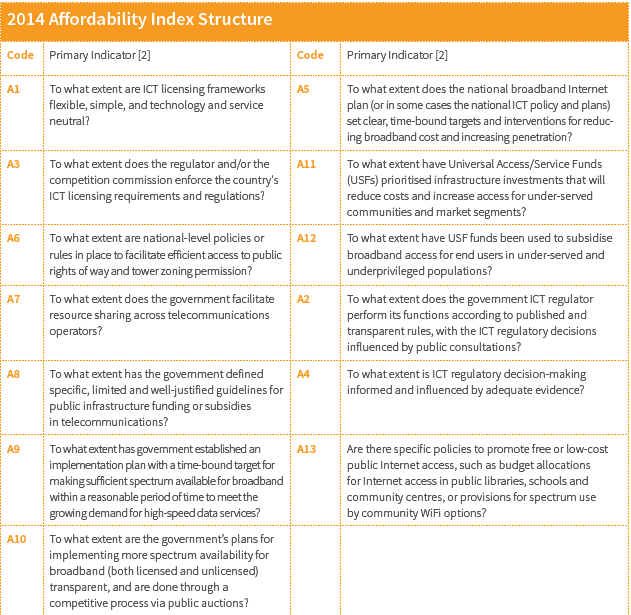 Uses primary and secondary dataPrimary data based on framework by World Wide Web Foundation’s Web IndexSurvey questions were judged based on predetermined criteria by 3 country experts
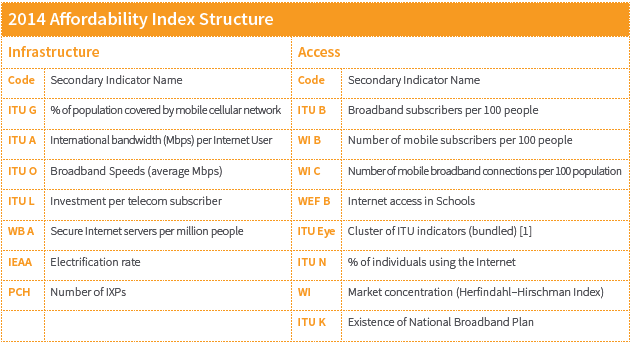 26
Rankings allow cross country comparisons
27
Rankings allow cross country comparisons
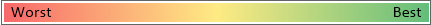 28